CDE Office Hours
June 22, 2023
1
ESSER Office Hours
Topics

Updates and Reminders
Cons App Updates
Upcoming ESSER Deadlines
2
Updates and Reminders
3
23-24 Consolidated Application Updates
The 2023-2024 Consolidated Application application and all applicable 
documents are due June 30, 2023. 

Extensions can be granted by submitting a request! 
*Please note, this will delay substantial approval.






For questions or assistance, please contact your ESEA Regional Contact.
[Speaker Notes: Laura]
ESSER II PAR Deadline
Any ESSER II or III application revisions, including budgeting placeholders and addressing outstanding comments, must be submitted for approval by June 30, 2023 and June 30, 2024, respectively.
ESSER II and III post-award revisions for 2022-2023 activities are due on or before June 30, 2023.

Other Important Dates
ESSER II funds must be spent on or before September 30, 2023
ESSER II Request for Funds are due by November 1, 2023

Resources
ESSER launchpad page- includes deadlines and resources
Request for funds webpage
ESSER Lead Reviewer list- CDE staff to contact with questions
[Speaker Notes: Mackenzie]
Upcoming Meetings
6
Looking Ahead…
Any requests for topics or questions?

Upcoming Office Hours:
No Office Hours in July
August:  Pre-approval for large purchases
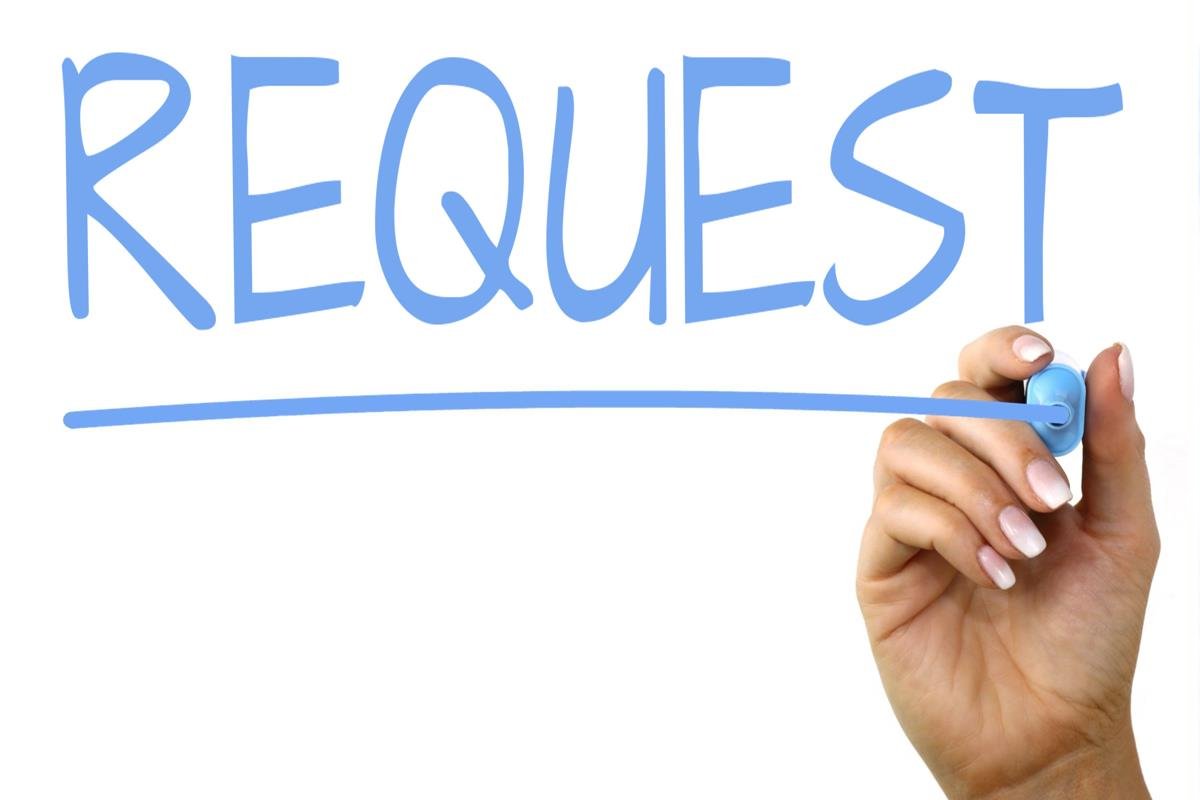 CDE Contacts!
Emails: Lastname_Firstinitial@cde.state.co.us (e.g., Smith_a@cde.state.co.us)